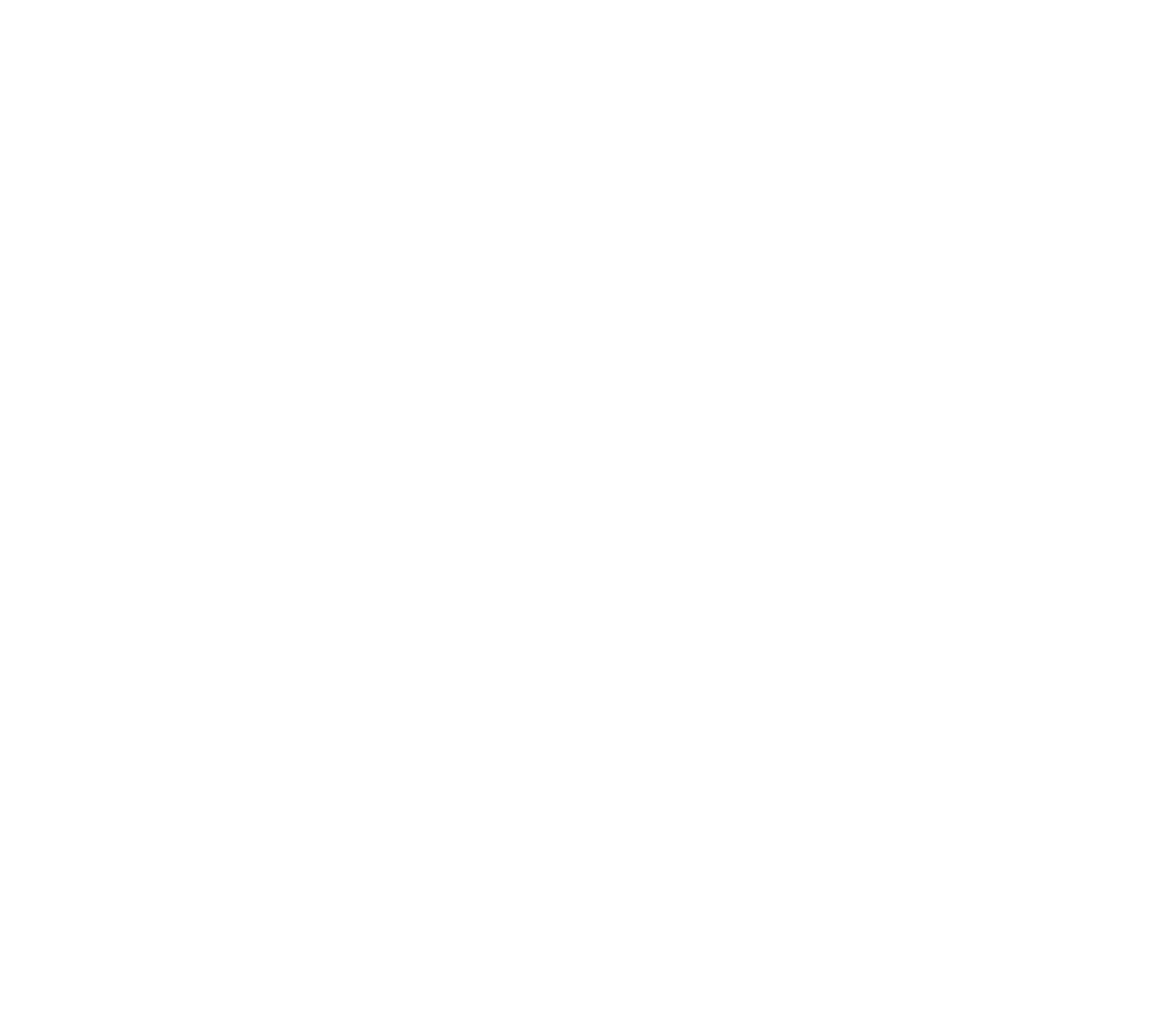 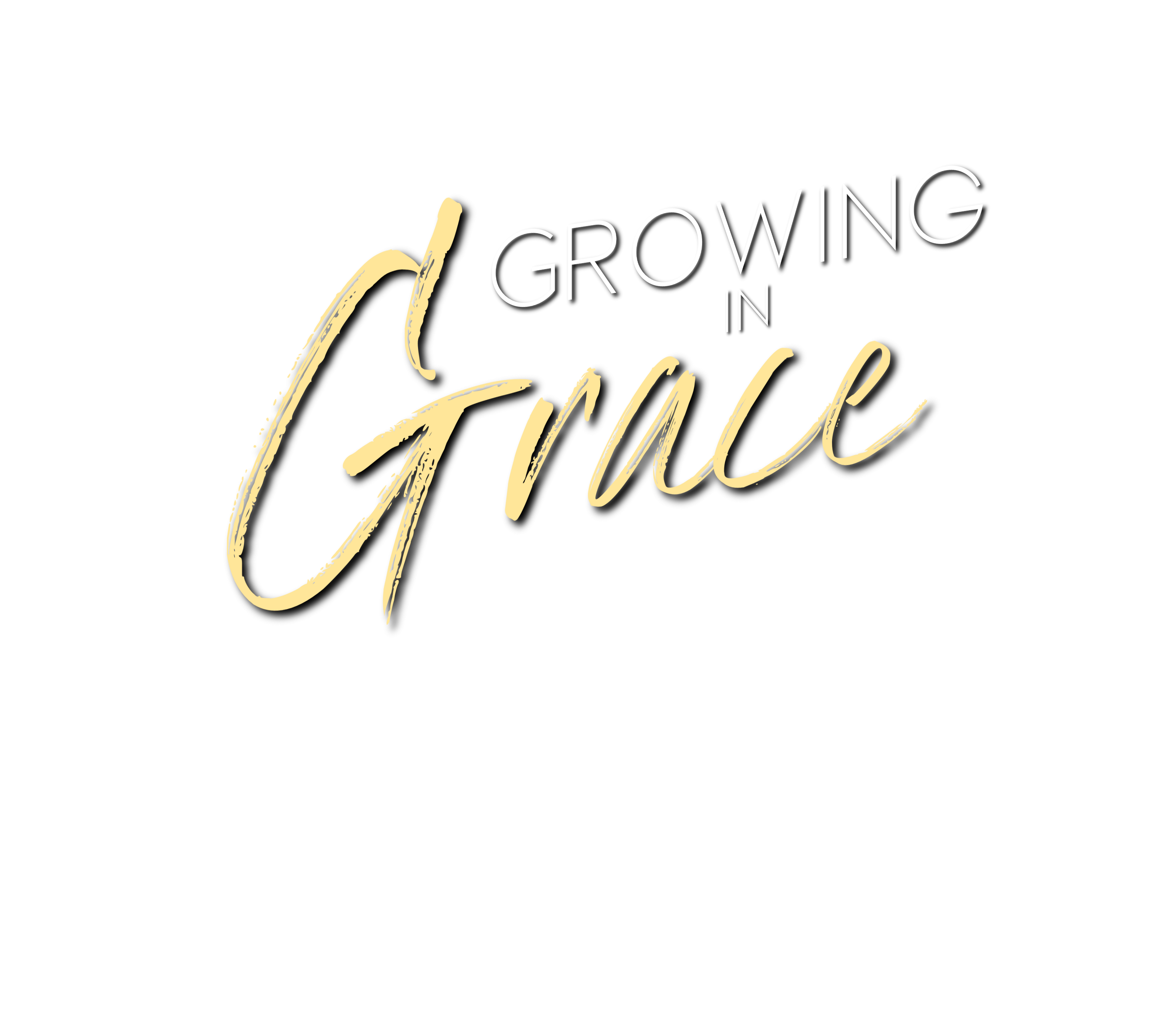 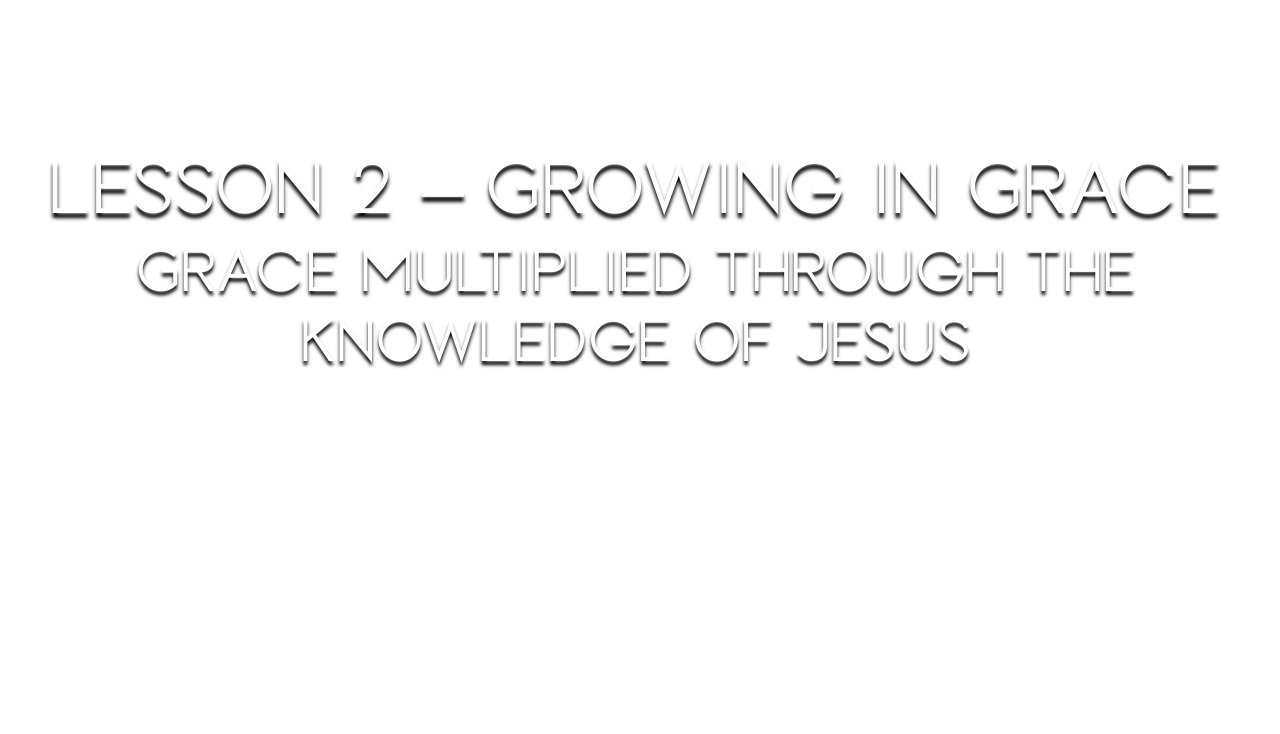 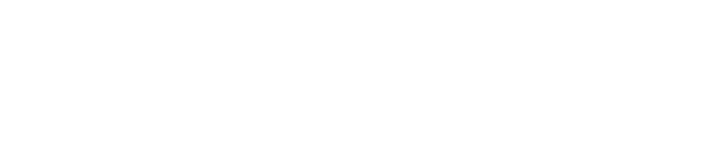 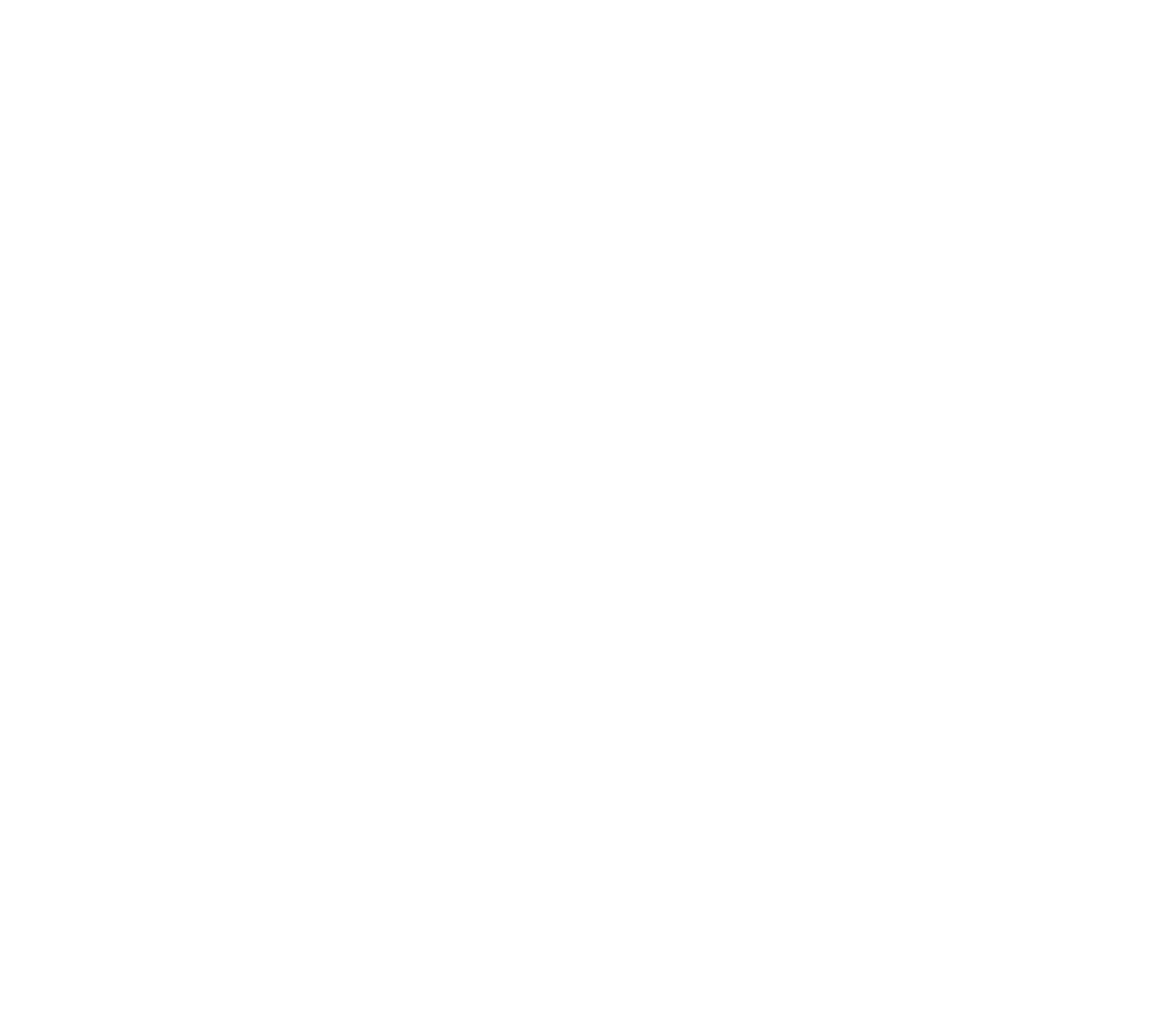 2 Peter 1:2; 3:18 – bookends emphasizing the importance of growth.
Desire for the benefit of grace and peace through increase in them – cf. Romans 1:7;  1 Corinthians 1:3; 2 Corinthians 1:2; etc.
That grace and peace are multiplied “through the knowledge of God, and of Jesus” (KJV) shows we have an active role.
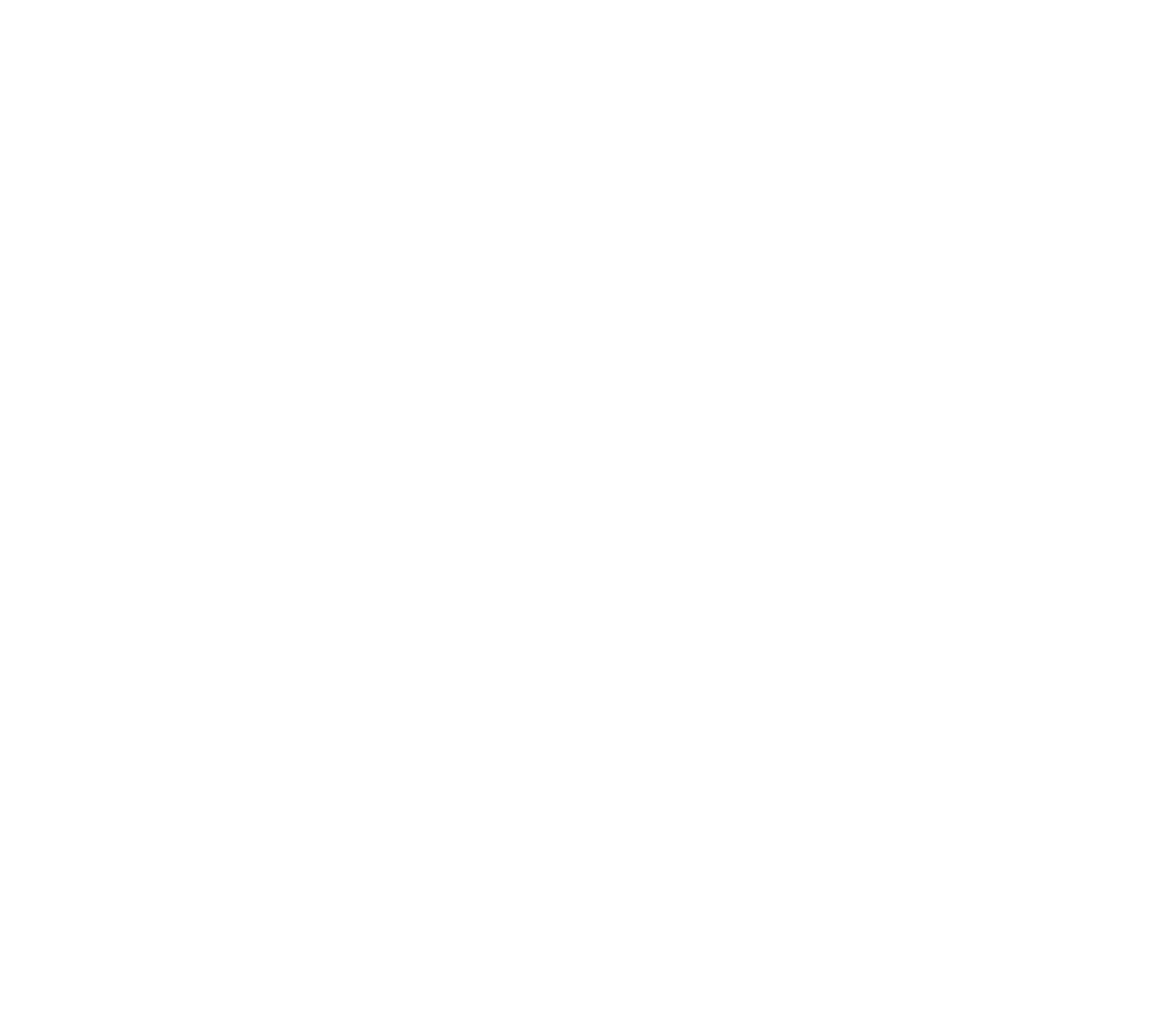 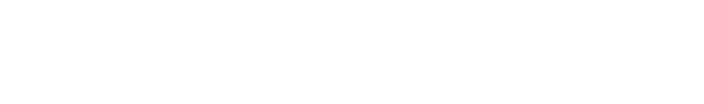 The supply of grace is “through the knowledge” (2 Peter 1:3, KJV).
How? – “as His divine power…” (2 Peter 1:3) – Romans 1:16
Life – Romans 6:4; 2 Corinthians 5:17; Galatians 6:15
Godliness – 1 Timothy 3:16; 4:6-8
“through the knowledge of Him (Christ)”
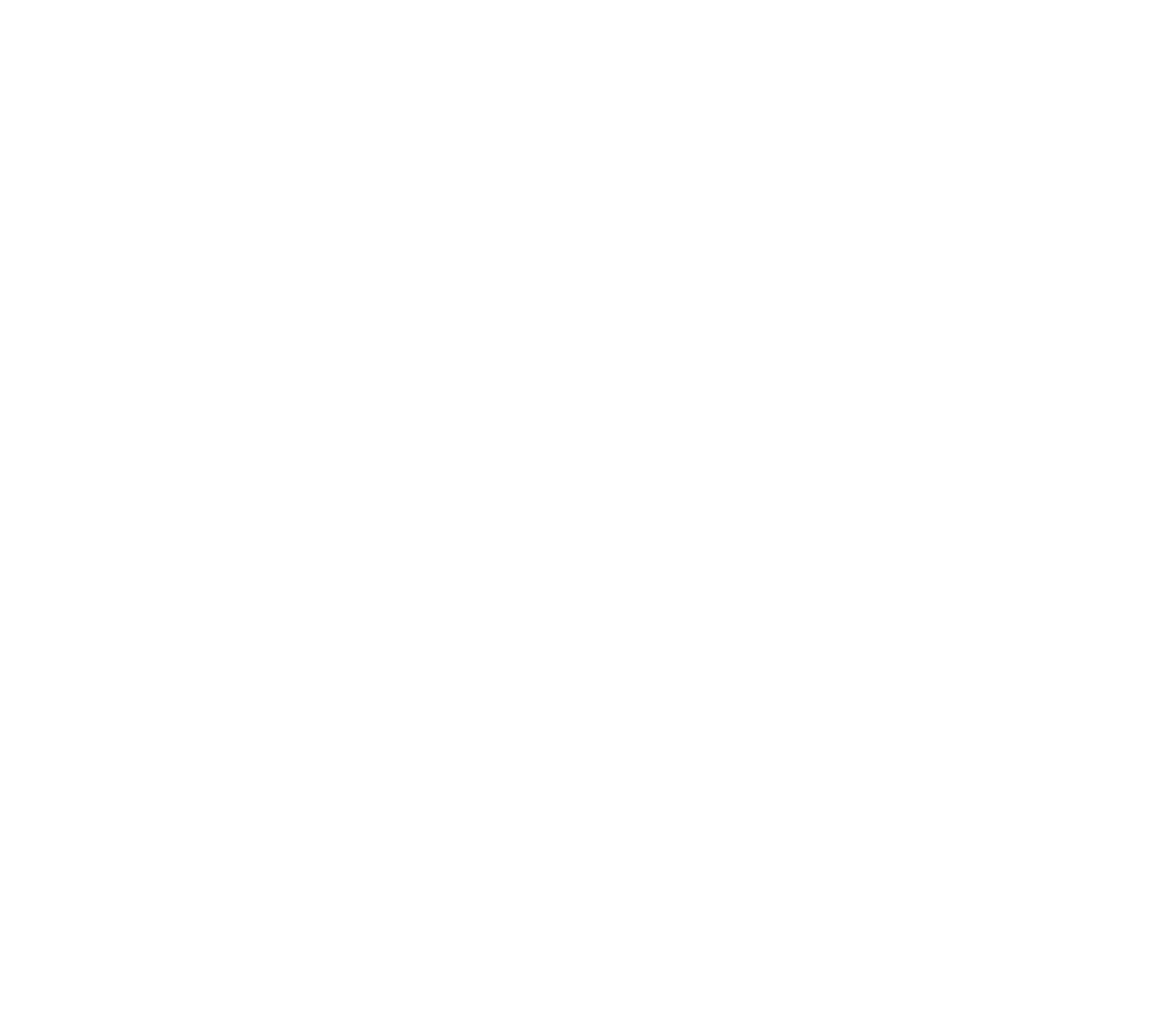 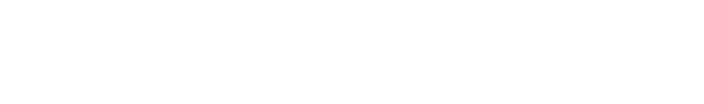 He “called us by glory and virtue”                  (2 Peter 1:3) (“His own,” NASB)
A calling involving hope – Ephesians 1:18; 2 Thessalonians 2:14
We were drawn to Him – John 6:44-45
Glory – John 1:14; Hebrews 1:3
Virtue – aretē; Hebrews 4:15
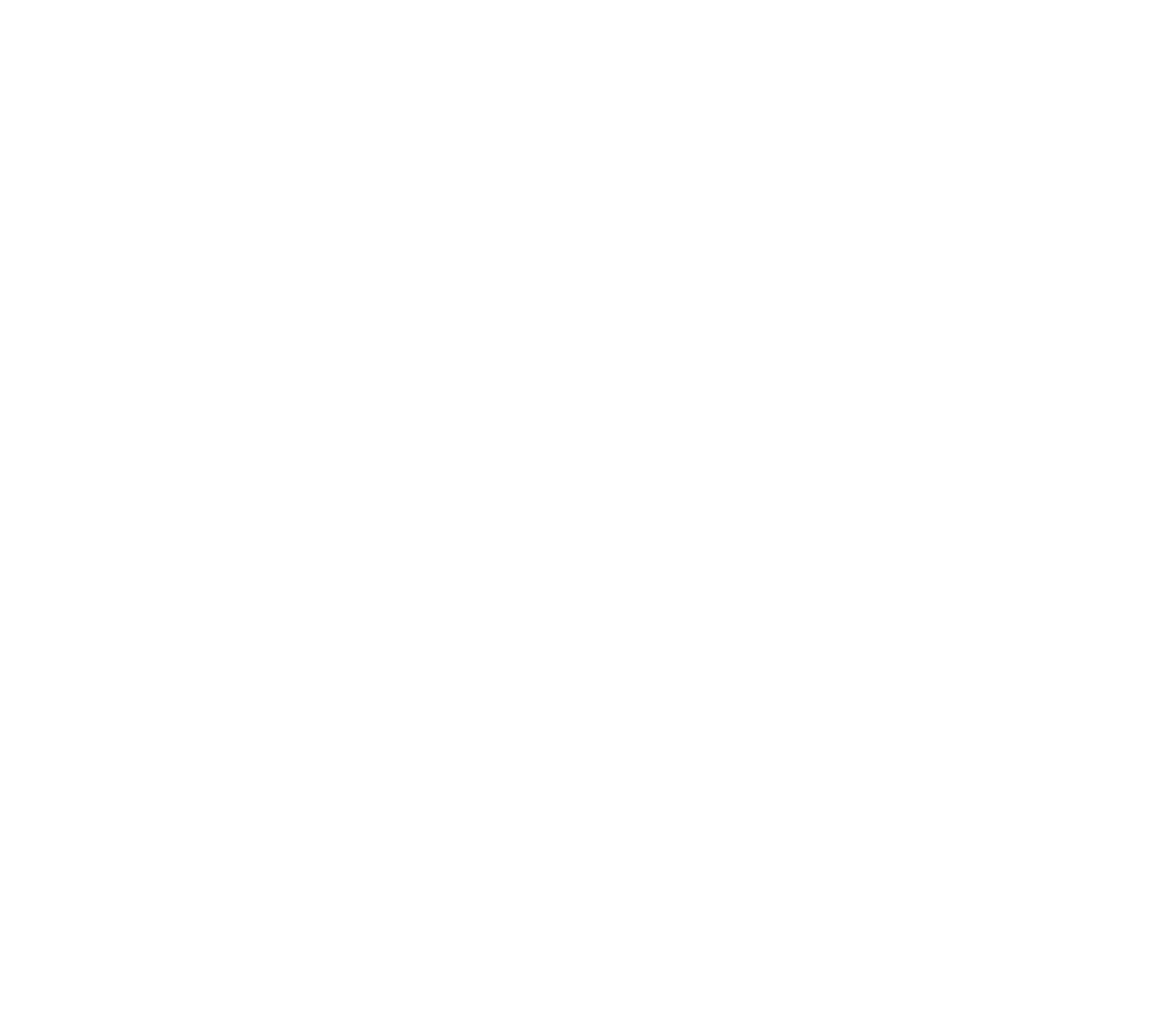 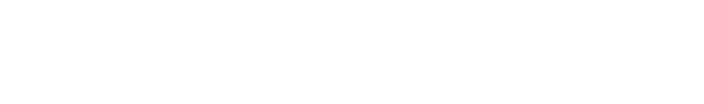 He “called us by glory and virtue”                  (2 Peter 1:3) (“His own,” NASB)
“by” (NKJV)  “to” (KJV)
“Jesus revealed His glory and virtue that we might come to share in His glory and virtue.”
Promises given through which we can partake in the divine nature – 2 Peter 1:4 (cf. John 17:22, 24)
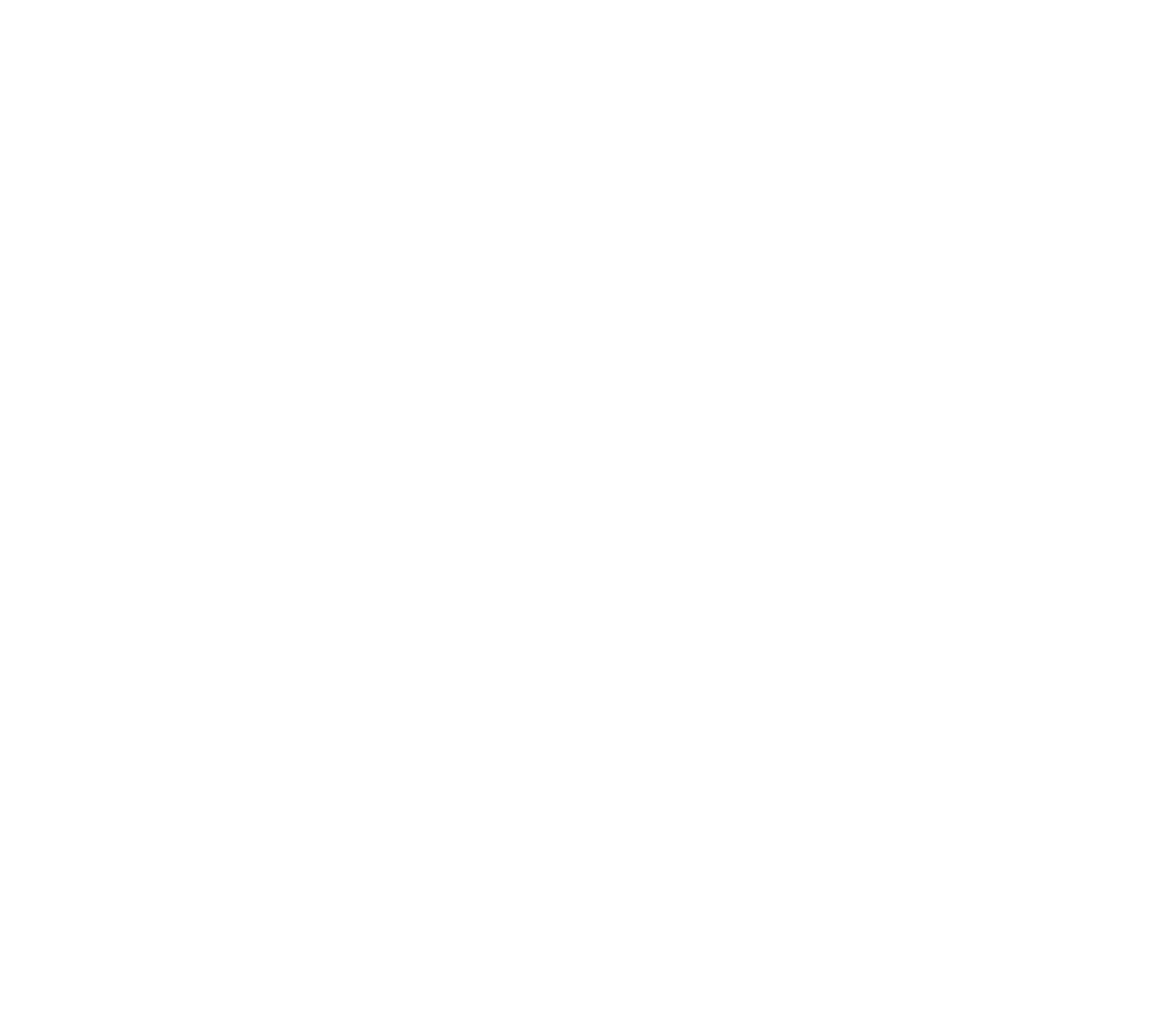 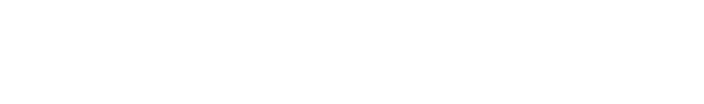 His grace must be accessed – cf. Romans 5:2
Initial access and benefits – 2 Peter 1:4 (“escaped the corruption…”)
Increase in grace continues after this escape – 2 Peter 1:4 (“partakers of the divine nature”)
Therefore, grace does not abound by persisting in sin – Romans 5:20-21; 6
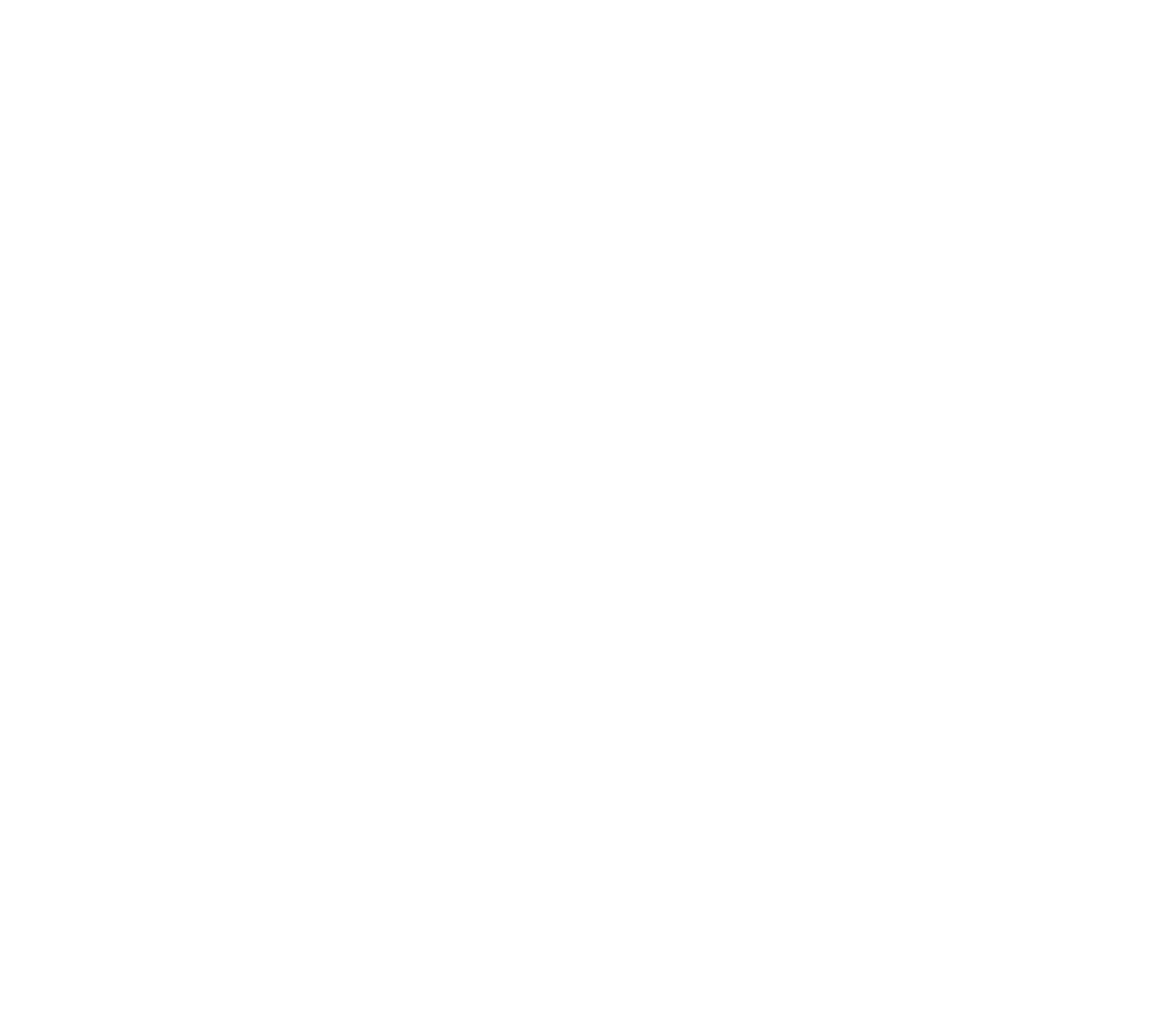 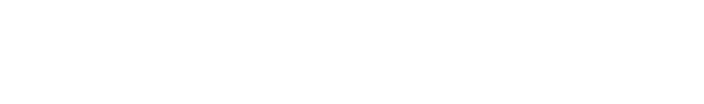 Continued access through spiritual growth in knowledge – 2 Peter 3:18
More than simply intellectual:
2 Peter 3:18 – gnōsis – “knowledge signifies in general intelligence, understanding.”
2 Peter 1:2, 3, 8 – epignōsis – “epi” is intensive, greater strength.
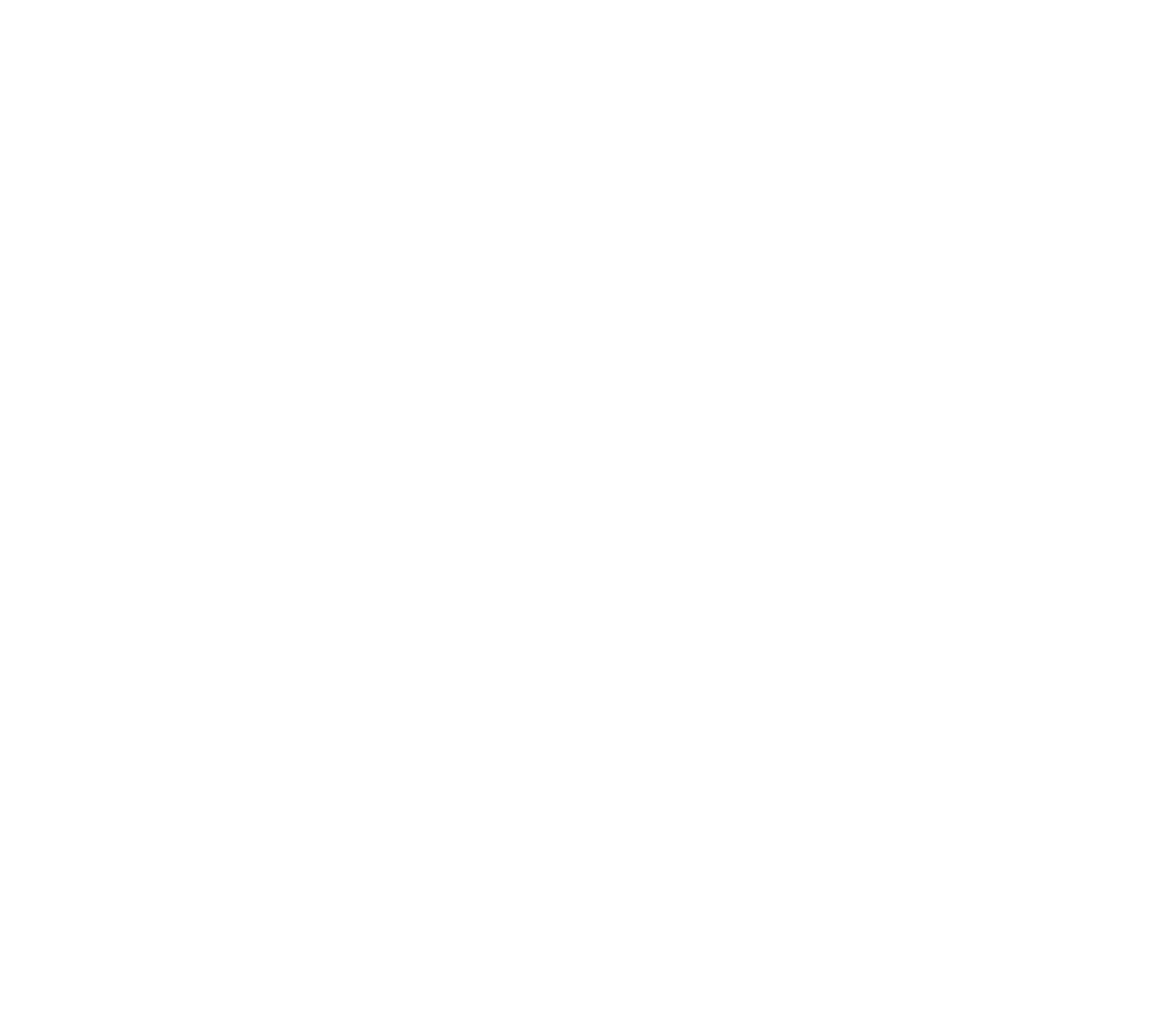 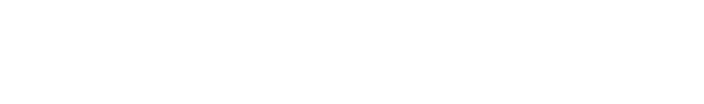 2 Peter 1:2, 3, 8 – epignōsis – “epi” is intensive, greater strength.
“expressing a fuller or a full ‘knowledge,’ a greater participation by the ‘knower’ in the object ‘known,’ thus more powerfully influencing him” (VINE)
Galatians 2:20; John 13:17
Virtues applied – 2 Peter 1:5-8 (v. 8, epignōsis)
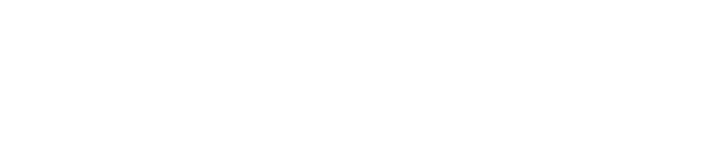 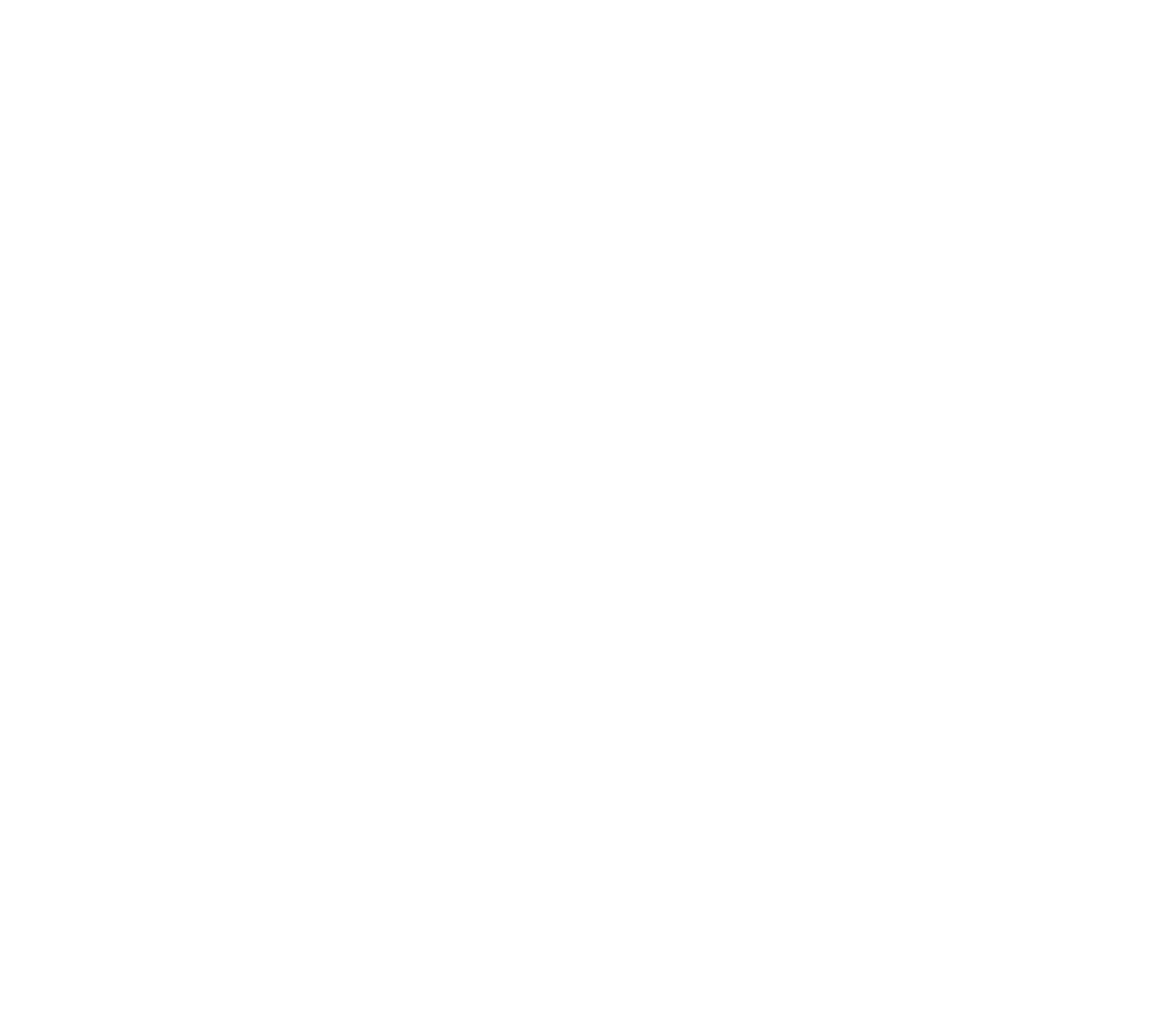 “response to generosity or beneficence, thanks, gratitude.” (BDAG)
Not complaining or disputing –      Philippians 2:14
Giving thanks – Colossians 3:17;                     2 Corinthians 9:15
Show gratitude – Hebrews 12:28 (NASB)